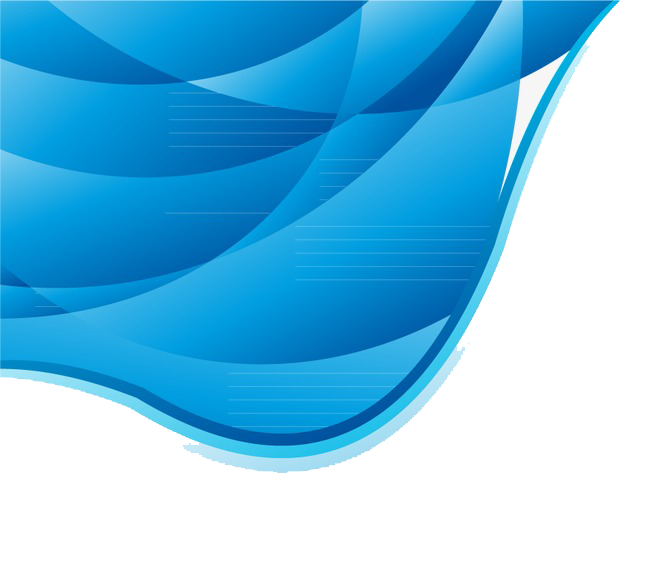 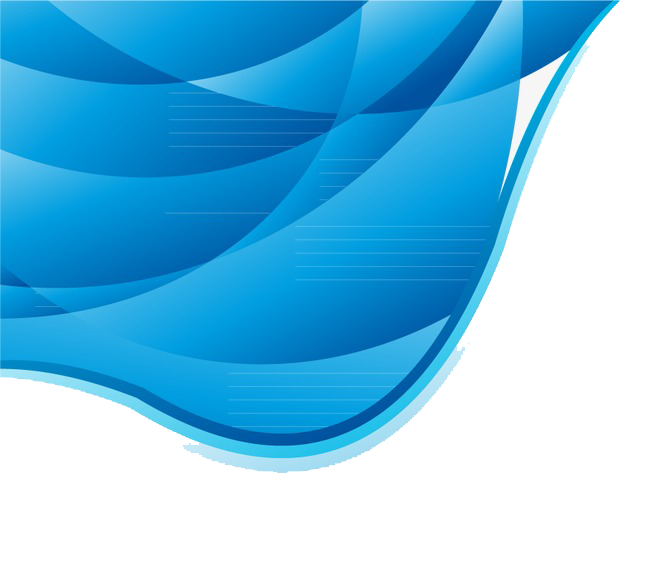 2022留抵退税新政策
国家税务总局高平市税务局
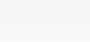 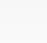 前言
财政部、税务总局下发了《关于进一步加大增值税期末留抵退税政策实施力度的公告》（财税公告2022年第14号，以下简称14号公告），自2022年4月1日起，将先进制造业按月全额退还增值税增量留抵税额政策范围扩大至符合条件的小微企业和“制造业”等6个行业（均含个体工商户） ，并一次性退还小微企业、“制造业”等行业大中型企业的存量留抵税额。
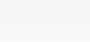 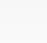 留抵退税企业类型
☆一般企业：除“小微企业”、“制造业等6个行      业”之外的纳税人
☆小微企业：微型企业、小型企业
☆制造业等6个行业：
  ①制造业
  ②科学研究和技术服务业
  ③电力、热力、燃气及水生产和供应业
  ④软件和信息技术服务业
  ⑤生态保护和环境治理业
  ⑥交通运输、仓储和邮政业
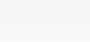 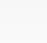 留抵退税纳税人类型
划型要点提示：
1.中型、小型、微型划型政策依据：按照《中小企业划型标准规定》（工信部联企业〔2011〕300号）和《金融业企业划型标准规定》（银发〔2015〕309号）中的营业收入指标、资产总额指标确定。
资产总额指标按照纳税人上一会计年度年末值确定。（《资产负债表》）
营业收入指标按照纳税人上一会计年度增值税销售额确定（《增值税及附加税费申报表》）
不满一个会计年度的，按照以下：
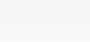 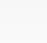 留抵退税纳税人类型
不满一个会计年度的，按照以下：
增值税销售额（年）=上一会计年度企业实际存续期间增值税销售额/企业实际存续月数×12
本公告所称增值税销售额，包括纳税申报销售额、稽查查补销售额、纳税评估调整销售额。适用增值税差额征税政策的，以差额后的销售额确定。
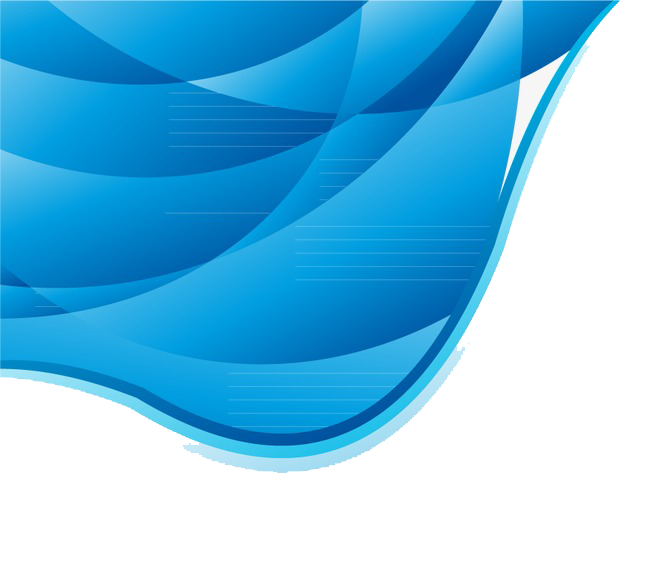 小微企业留抵退税
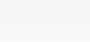 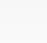 小微企业是指什么
14号公告规定的小型企业和微型企业，按照《中小企业划型标准规定》（工信部联企业〔2011〕300号）和《金融业企业划型标准规定》（银发〔2015〕309号）中的营业收入指标、资产总额指标确定。
上述规定所列行业企业中未采用营业收入指标或资产总额指标的以及未列明的行业企业，微型企业标准为增值税销售额（年）100万元以下（不含100万元）；小型企业标准为增值税销售额（年）2000万元以下（不含2000万元）。
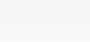 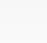 增量留抵税额退还时间
时间：自2022年4月申报期起，截止2022年12月31日前
      退税条件：
         纳税信用等级为A级或者B级
      申请退税前36个月未发生骗取留抵退税、骗取出口退税或虚开增值税专用发票情形 
         申请退税前36个月未因偷税被税务机关出发两次以上
     2019年4月1日起未享受即征即退、先征后返（退）政策
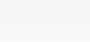 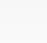 存量留抵税额退还时间
    微型企业：2022年4月纳税申报期起
   小型企业：2022年5月纳税申报期起
      向主管税务机关申请一次性退还存量留抵税额
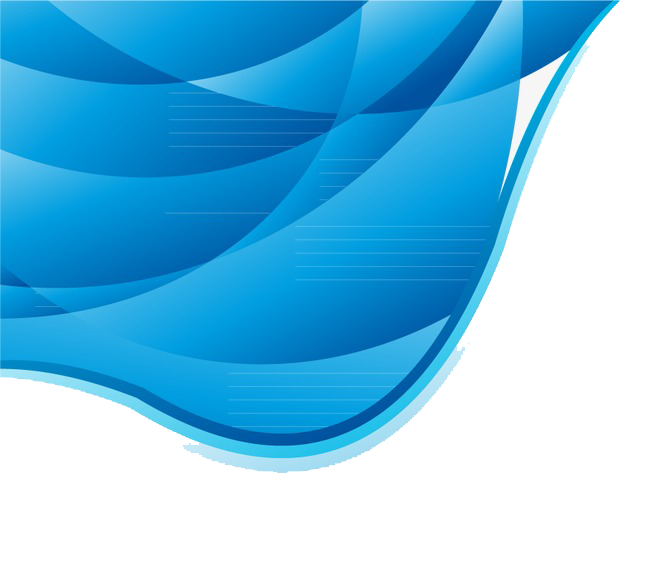 制造业等6个行业留抵退税政策
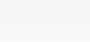 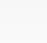 制造业等6个行业留抵退税政策
制造业等6个行业企业有那些？
按照14号公告的规定，制造业等行业纳税人，是指从事《国民经济行业分类》中“制造业”“科学研究和技术服务业”“电力、热力、燃气及水生产和供应业”“软件和信息技术服务业”“生态保护和环境治理业”和“交通运输、仓储和邮政业”业务相应发生的增值税销售额占全部增值税销售额的比重超过50％的纳税人。
      需要说明的是，如果一个纳税人从事上述多项业务，以相关业务增值税销售额加总计算销售额占比，从而确定是否属于制造业等行业纳税人。
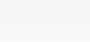 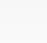 制造业等6个行业留抵退税政策
 增量留抵税额退还
 退还时间：自2022年4月纳税申报期起
 退还条件：纳税信用等级为A级或者B级；申请退税前36个月未发生骗取留抵退税、骗取出口退税或虚开增值税专用发票情形；申请退税前36个月未因偷税被税务机关出发两次以上；2019年4月1日起未享受即征即退、先征后返（退）政策
 存量留抵税额退还
     中型企业：自2022年7月纳税申报期起
     大型企业：自2022年10月纳税申报期起
     向主管税务机关申请一次性退还存量留抵税额


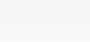 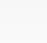 制造业等6个行业留抵退税政策
 如何划分6个行业：
    制造业等行业企业，是指从事《国民经济行业分类》中“制造业”、“科学研究和技术服务业”、“电力、热力、燃气及水生产和供应业”、“软件和信息技术服务业”、“生态保护和环境治理业”和“交通运输、仓储和邮政业”业务相应发生的增值税销售额占全部增值税销售额的比重超过50%的纳税人。
    销售占比期间：
    上述销售额比重根据纳税人申请退税前连续12个月的销售额计算确定；申请退税前经营期不满12个月但满3个月的，按照实际经营期的销售额计算确定。


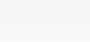 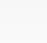 制造业等6个行业留抵退税政策
 从事多项业务，如何确定是否属于“制造业等6个行业”：
如果一个纳税人从事上述6个行业中的多项业务，以相关业务增值税销售额加总计算销售额占比，从而确定是否属于制造业等行业纳税人。
    举例说明：某纳税人2021年5月至2022年4月期间共取得增值税销售额1000万元，其中：生产销售设备销售额300万元，提供交通运输服务销售额300万元，提供建筑服务销售额400万元。该纳税人2021年5月至2022年4月期间发生的制造业等行业销售额占比为60%[=（300+300）/1000]。因此，该纳税人当期属于制造业等行业纳税人。


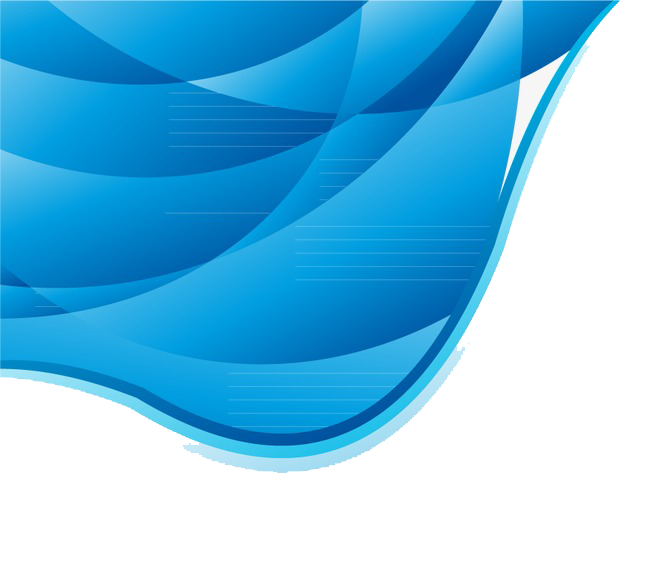 增量留抵税额与存量留抵税额如何确定
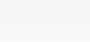 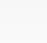 增量留抵税额
◆纳税人获得一次性存量留抵退税前：增量留抵税额=当期期末留抵税额-2019年3月31日留抵税额。
◆纳税人获得一次性存量留抵退税后：增量留抵税额=当期期末留抵税额
存量留抵税额
◆纳税人获得一次性存量留抵退税前：
   当期期末留抵税额大于或等于2019年3月31日期末留抵税额的，存量留抵税额为2019年3月31日期末留抵税额；
   当期期末留抵税额小于2019年3月31日期末留抵税额的，存量留抵税额为当期期末留抵税额。
◆纳税人获得一次性存量留抵退税后，存量留抵税额为零。
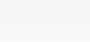 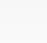 增量留抵税额与存量留抵税额如何确定
一、存量留抵税额
    允许退还的存量留抵税额=存量留抵税额×进项构成比例×100%
     1.存量留抵税额，区分以下情形确定：
   （一）纳税人获得一次性存量留抵退税前，
     当期期末留抵税额≥2019年3月31日期末留抵税额的，存量留抵税额=2019年3月31日期末留抵税额；
     当期期末留抵税额＜2019年3月31日期末留抵税额的，存量留抵税额=当期期末留抵税额。
    （二）纳税人获得一次性存量留抵退税后，存量留抵税额为零。
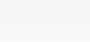 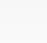 增量留抵税额与存量留抵税额如何确定
二、增量留抵税额
     允许退还的增量留抵税额=增量留抵税额×进项构成比例×100%
     增量留抵税额，区分以下情形确定：
    （一）纳税人获得一次性存量留抵退税前，增量留抵税额=当期期末留抵税额—2019年3月31日的留抵税额。
    （二）纳税人获得一次性存量留抵退税后，增量留抵税额=当期期末留抵税额。
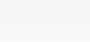 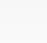 增量留抵税额与存量留抵税额如何确定
三、进项构成比例的计算
    允许退还的增量留抵税额=增量留抵税额×进项构成比例×100%
    允许退还的存量留抵税额=存量留抵税额×进项构成比例×100%
  1.计算期间：2019年4月至申请退税前一税款所属期
  2.计算公式=四大类凭证/同期全部已经抵扣的进项税额  
  3.分子：已抵扣的符合规定的扣税凭证
     发票种类：①增值税专用发票（含带有“增值税专用发票”字样全面数字化的电子发票（新增）、税控机动车销售统一发票）②收费公路通行费增值税电子普通发票（新增）③海关进口增值税专用缴款书④解缴税款完税凭证注明的增值税额
     分母：同期全部已抵扣进项税额
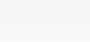 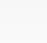 增量留抵税额与存量留抵税额如何确定
三、进项构成比例的计算
    4.进项转出无需扣减：为减轻纳税人退税核算负担，在计算进项构成比例时，纳税人在上述计算期间内发生的进项税额转出部分无需扣减
   5.计算进项构成比例的规定：不仅适用于14号公告规定的留抵退税政策，同时也适用于《财政部 税务总局 海关总署关于深化增值税改革有关政策的公告》（2019年第39号）规定的留抵退税政策。
   6.出口跨境业务：纳税人出口货物劳务、发生跨境应税行为，适用免抵退税办法的，应先办理免抵退税。免抵退税办理完毕后，仍符合本公告规定条件的，可以申请退还留抵税额；适用免退税办法的，相关进项税额不得用于退还留抵税额。
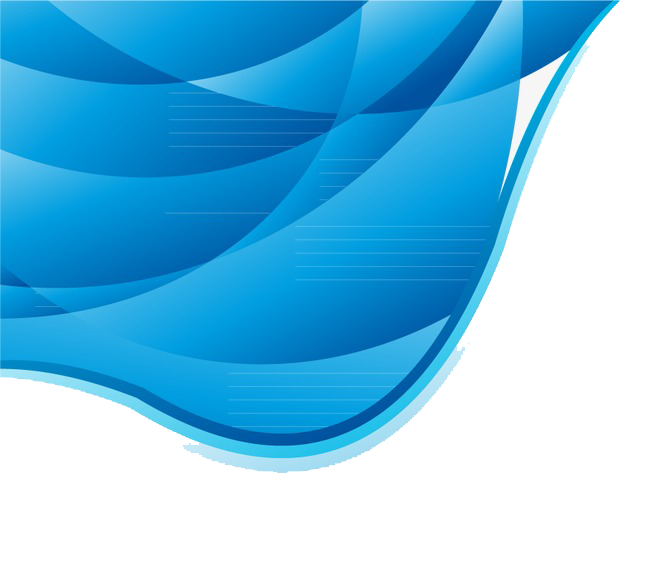 退税条件、流程、时间、资料
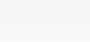 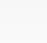 退税条件、流程、时间、资料
退税流程：
按照14号公告规定办理留抵退税的具体流程，包括退税申请、受理、审核、退库等环节的相关征管事项仍按照现行规定执行。其中，纳税人办理存量留抵退税与办理增量留抵退税的相关征管规定一致。
政策依据：
①国家税务总局公告2019年第20号《国家税务总局关于办理增值税期末留抵税额退税有关事项的公告》（纳税人办理存量留抵退税与办理增量留抵退税的相关征管规定一致）②税总发[2021]30号国家税务总局关于印发《增值税期末留抵税额退税操作规程（试行）》的通知
③国家税务总局公告2022年第4号《国家税务总局关于进一步加大增值税期末留抵退税政策实施力度有关征管事项的公告》
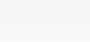 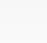 退税条件、流程、时间、资料
退税资料：纳税人适用14号公告规定的留抵退税政策，在申请办理留抵退税时提交的退税申请资料无变化，仅需要提交一张《退（抵）税申请表》。
需要说明的是，《退（抵）税申请表》可通过电子税务局线上提交，也可以通过办税服务厅线下提交。结合今年出台的留抵退税政策规定，对原《退（抵）税申请表》中的部分填报内容做了相应调整，纳税人申请留抵退税时，可结合其适用的具体政策和实际生产经营等情况进行填报。（适用所有留抵退税的纳税人）
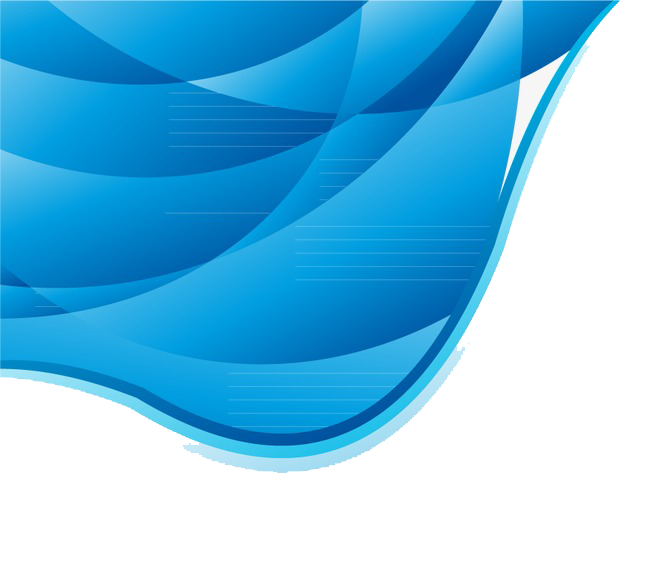 谢 谢！